Безопасный Доступ: Фильтрация Опасного Контента в Сети
Выполнил: 
студент II курса Порядин Евгений
Цели и задачи
Цель
 Обезопасить нахождение в интернете и предотвратить просмотр опасного контента.
Задачи
Изучить возможный опасный контент , с которым может столкнуться пользователь.Проанализировать меры защиты от опасного контента.Составить список советов по нахождению в интернете , с помощью которого , можно избежать непреднамеренный просмотр опасного или травмирующего контента.
Опасный контент – это?
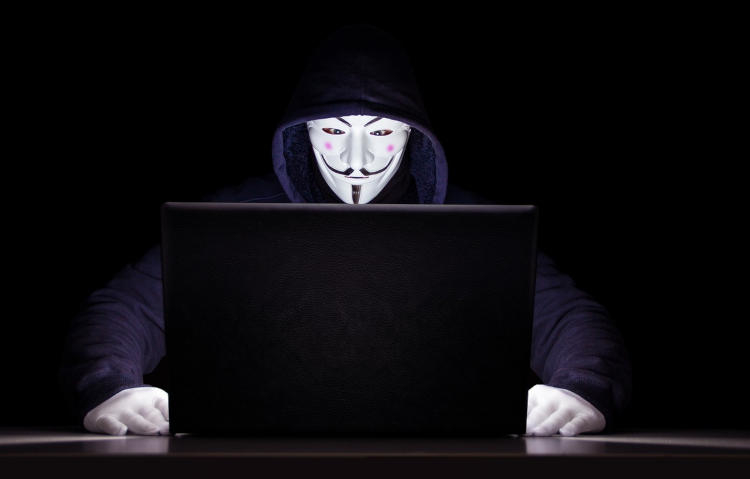 Под опасным контентом подразумевается контент , который может привести к нарушению психического или физического здоровья(сцены насилия , жестокости , порнография , призывы к экстремизму и прочее).
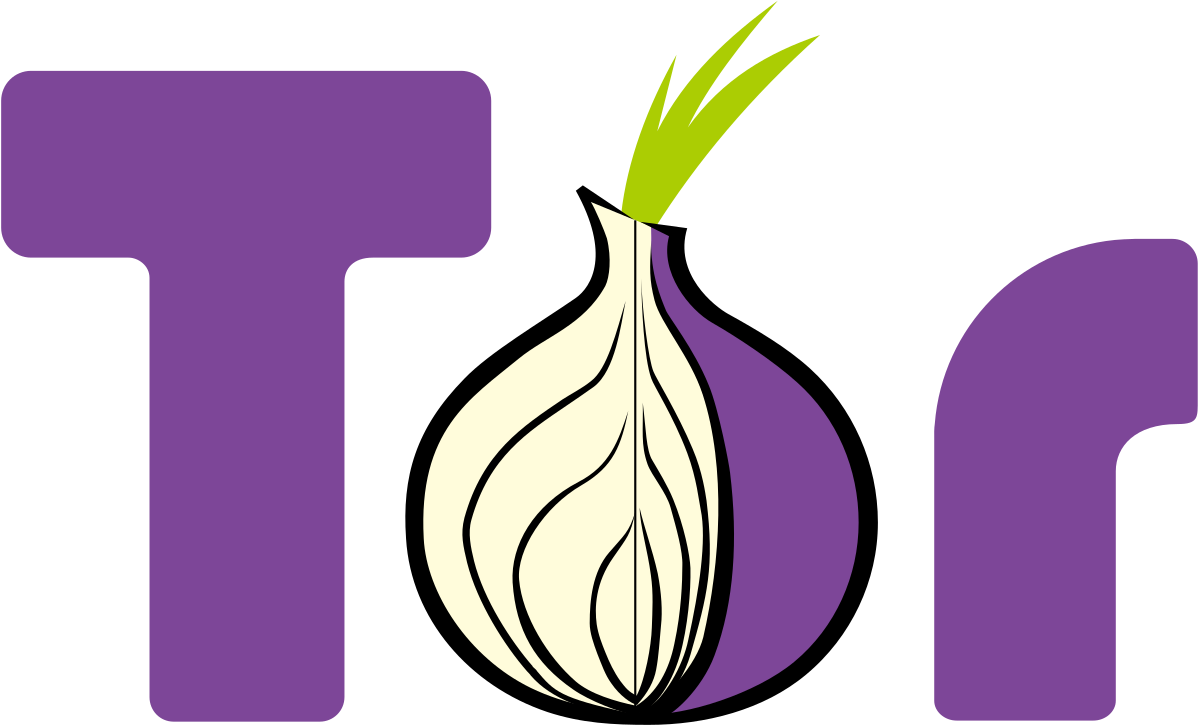 Такой контент распространяют злоумышленники для своей выгоды на различных ресурсах.
Опасный контент – зло
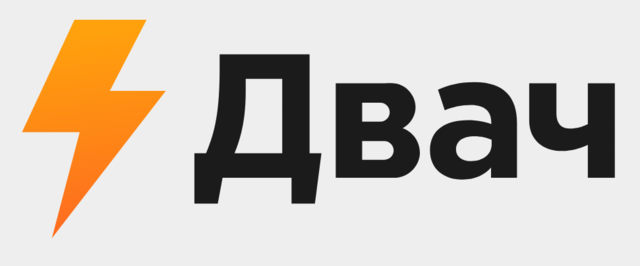 Опасный контент можно встретить не только в так называемом darkнете , но и в clearнете(обычном интернете) , на различных площадках. Большинство таких интернет форумов анонимны , что даёт злоумышленнику большую свободу за счёт меньшей ответственности. Особенно распространён опасный контент на таких сайтах как 2ch.hk , 4chan.org
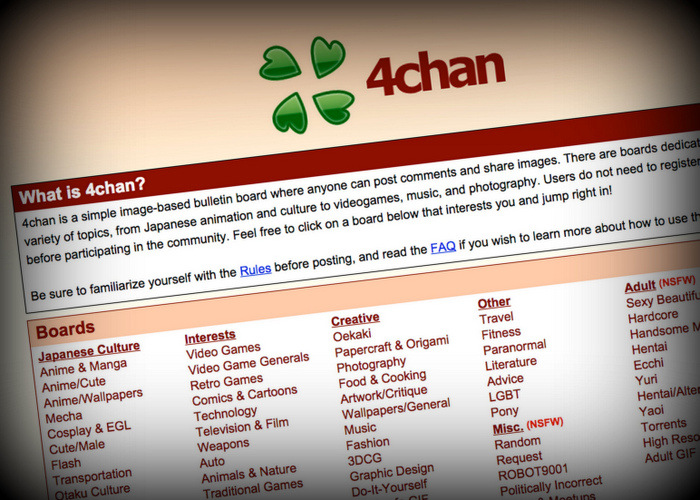 Защита от опасного контента
Опасный контент так же имеет место быть в различных социальных сетях , но , благо , модерация этих соц. сетей заботится о пользователях и предотвращает травмирование психики человека.
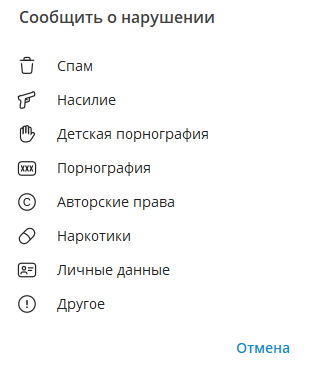 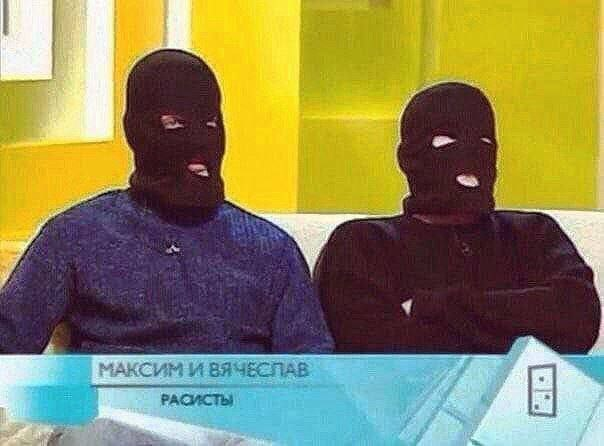 Почти везде есть функция сообщения о нарушении – пользуйтесь , когда хотите обезопасить интернет для дальнейших пользователей.
Защита от опасного контента
Что бы не подвергаться влиянию опасного контента рекомендуется внимательно относиться к различным ссылкам , знать ряд сайтов посещение которых может пагубно повлиять на психику , обращать внимания на возрастные рейтинги на различном контенте в интернете
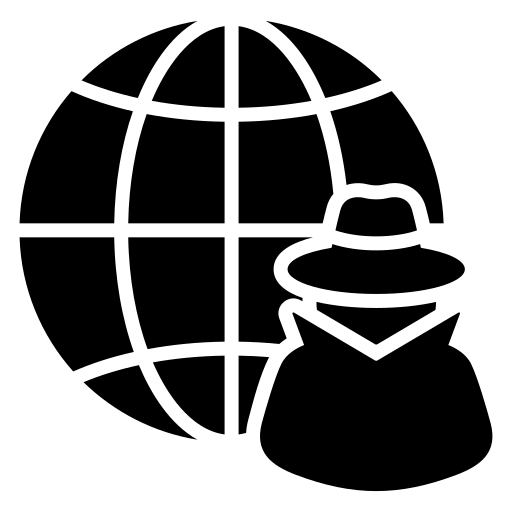 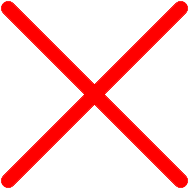 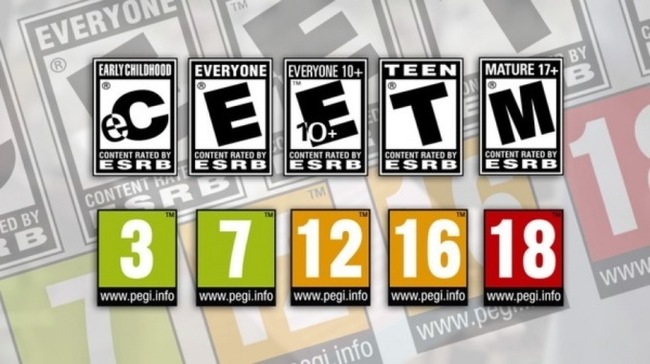 вывод
В наше время существует ещё множество различного пагубно влияющего контента , разобрать его весь невозможно , поэтому главное в безопасности в интернете – быть осторожным.
Спасибо за внимание!